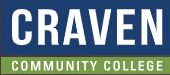 TABE  MATH - D
Unit  - 1
Lesson - 7
Rational Numbers
Revised: March 10, 2024
Nolan Tomboulian
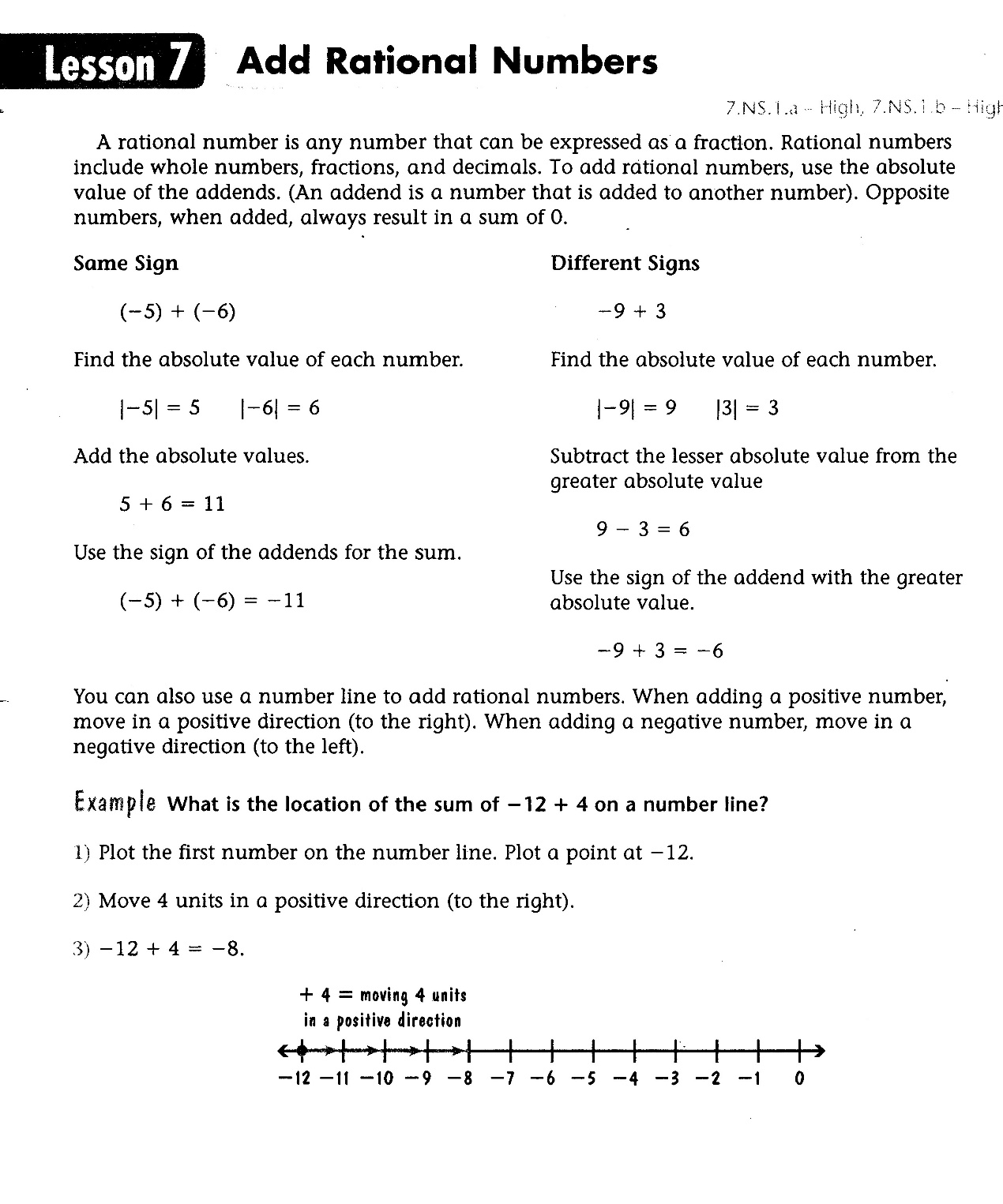 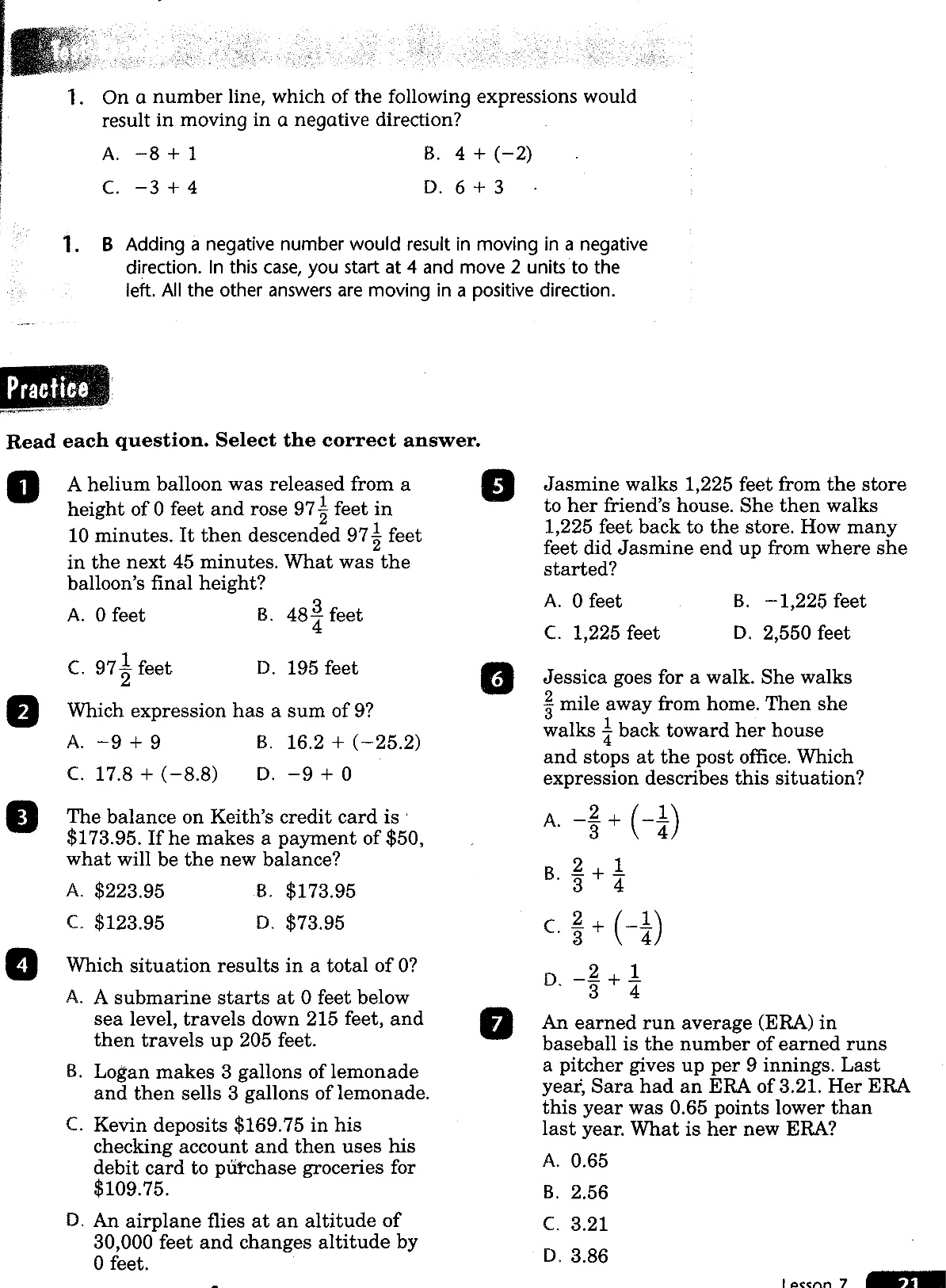 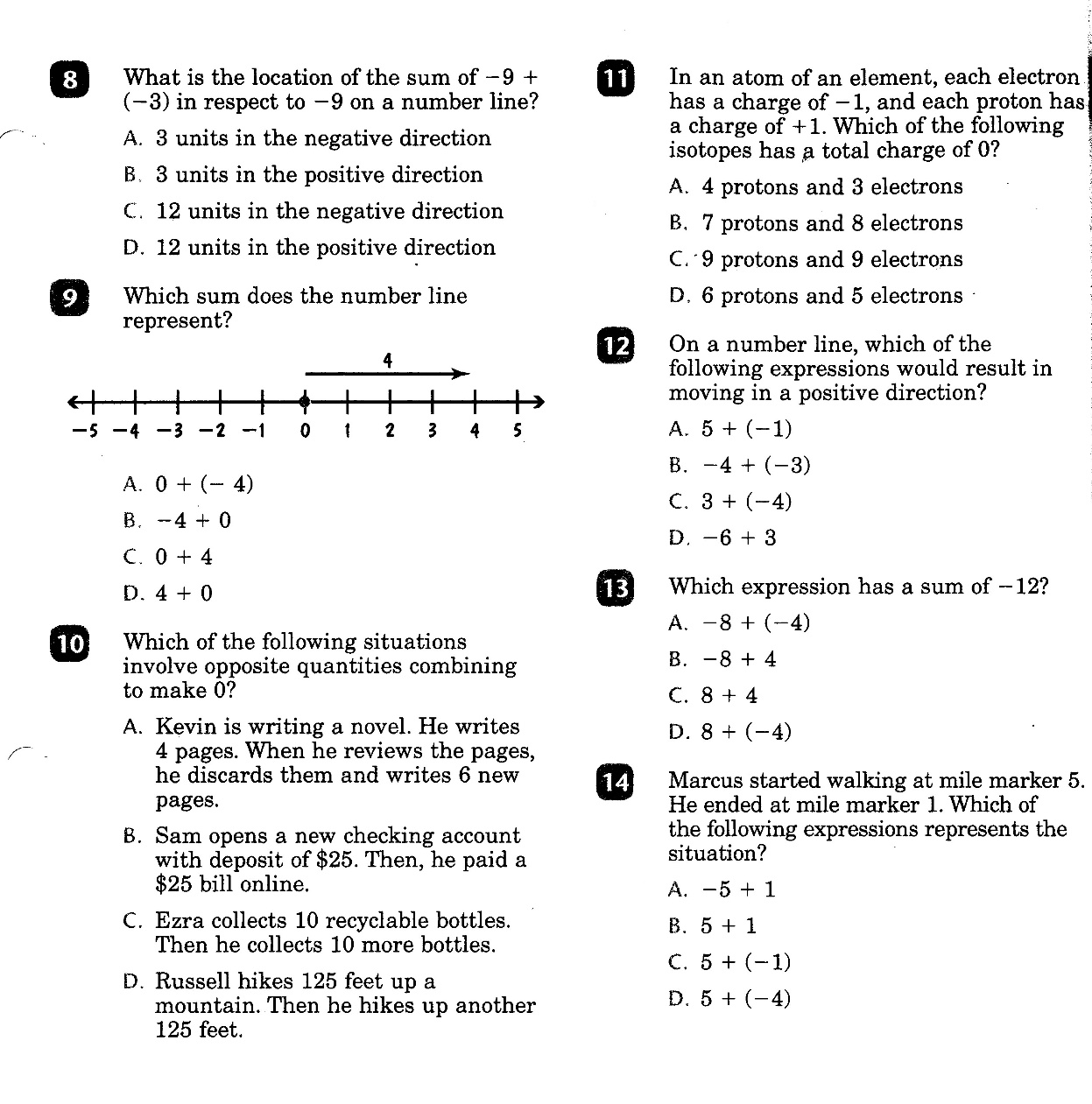 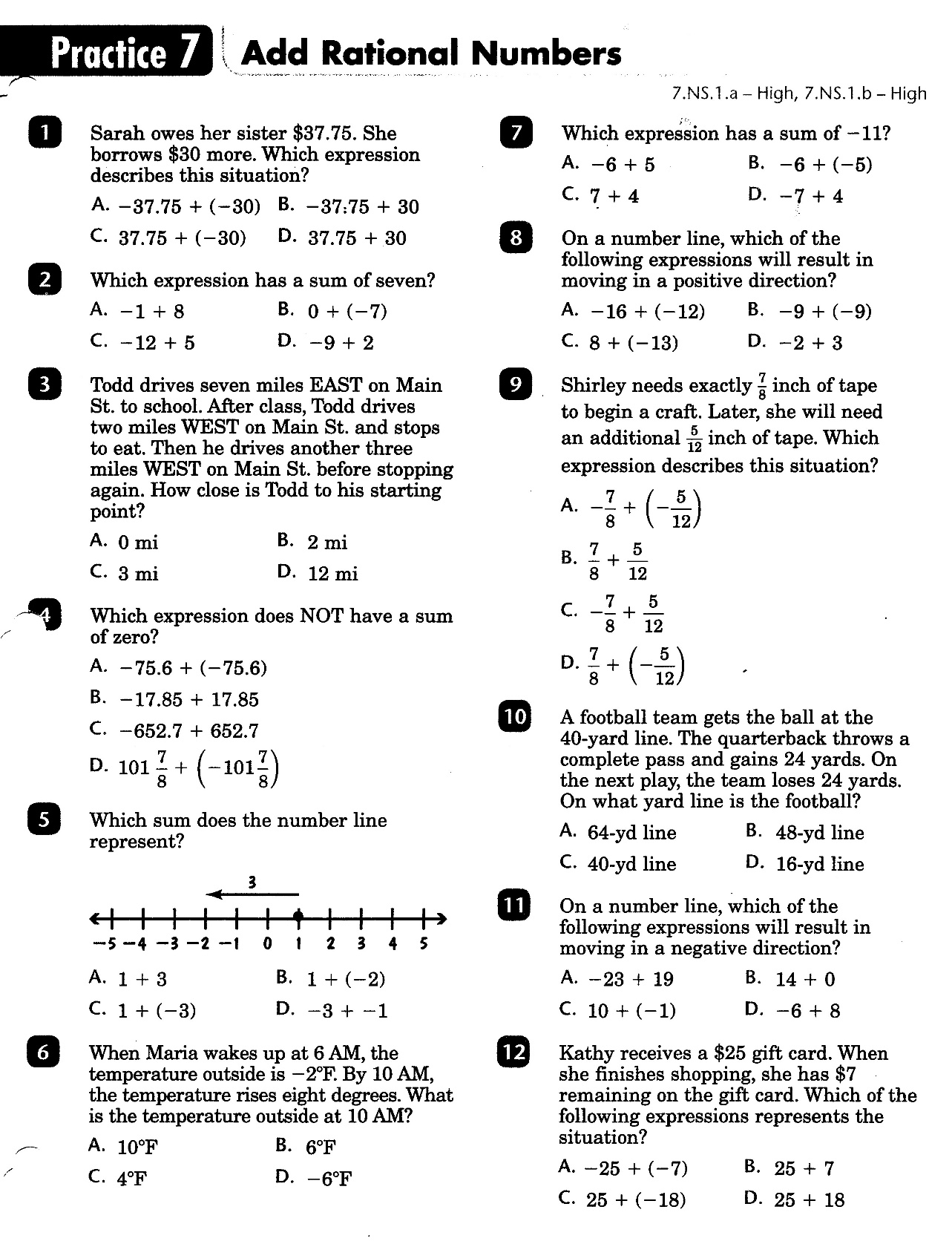 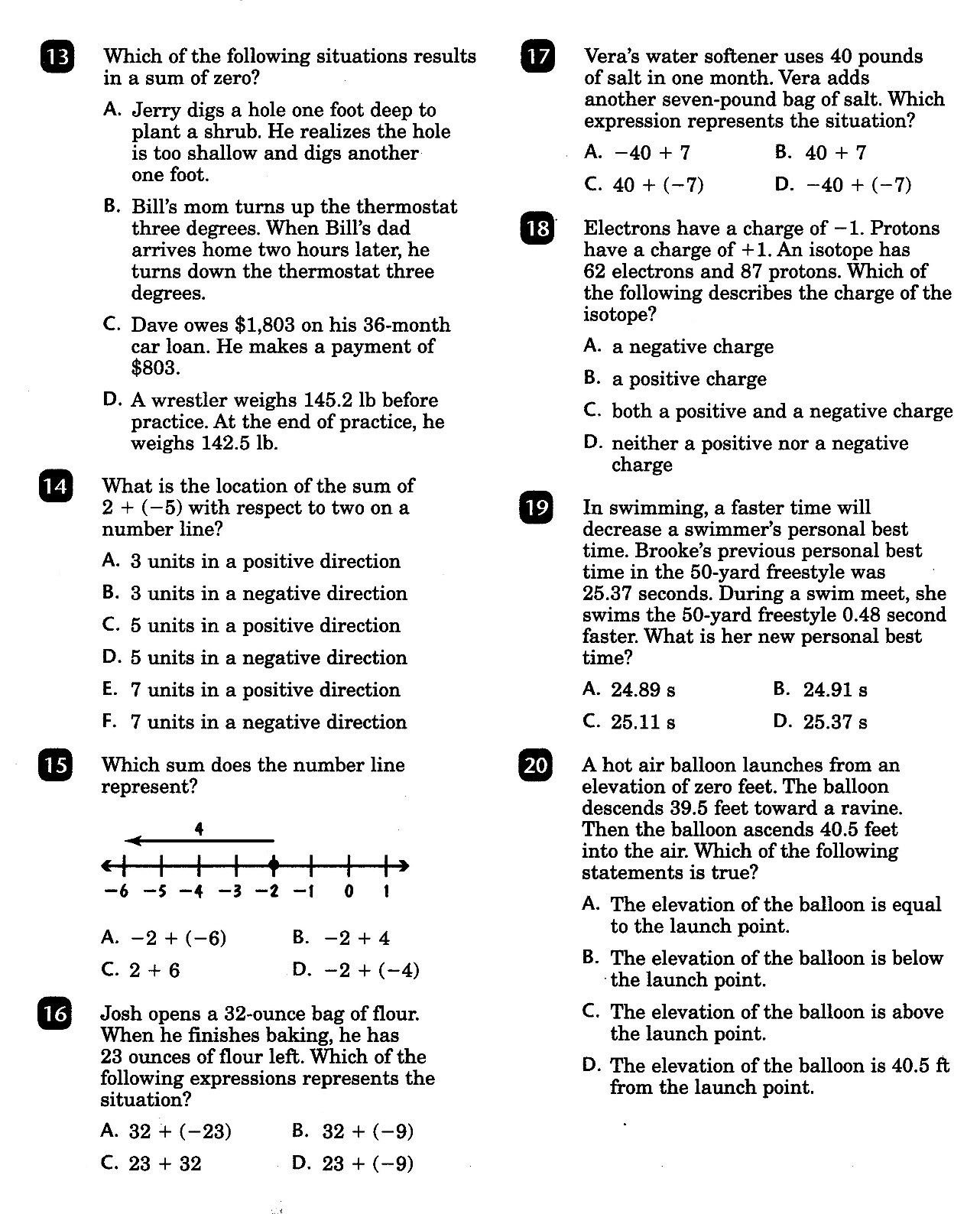 Math-D   Lesson-7 Key
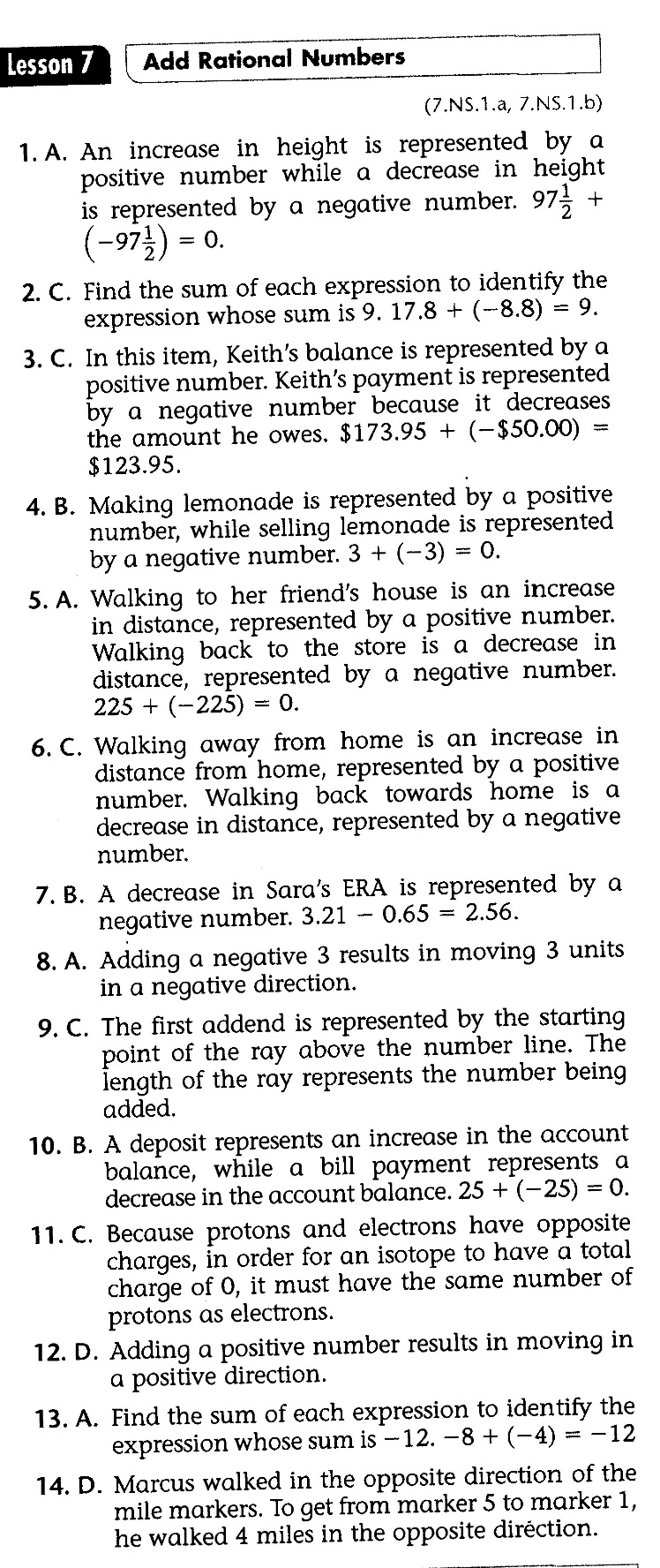 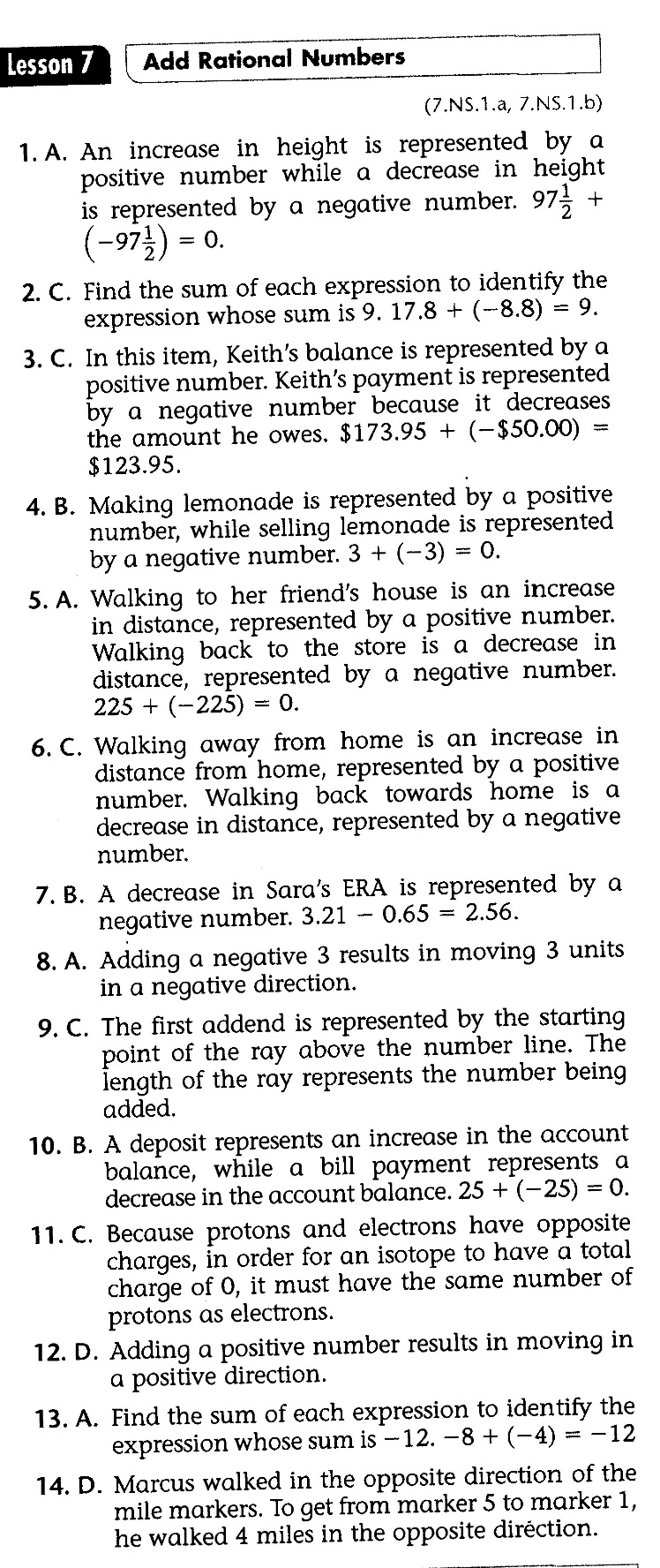 Math-D   Practice-7 Key
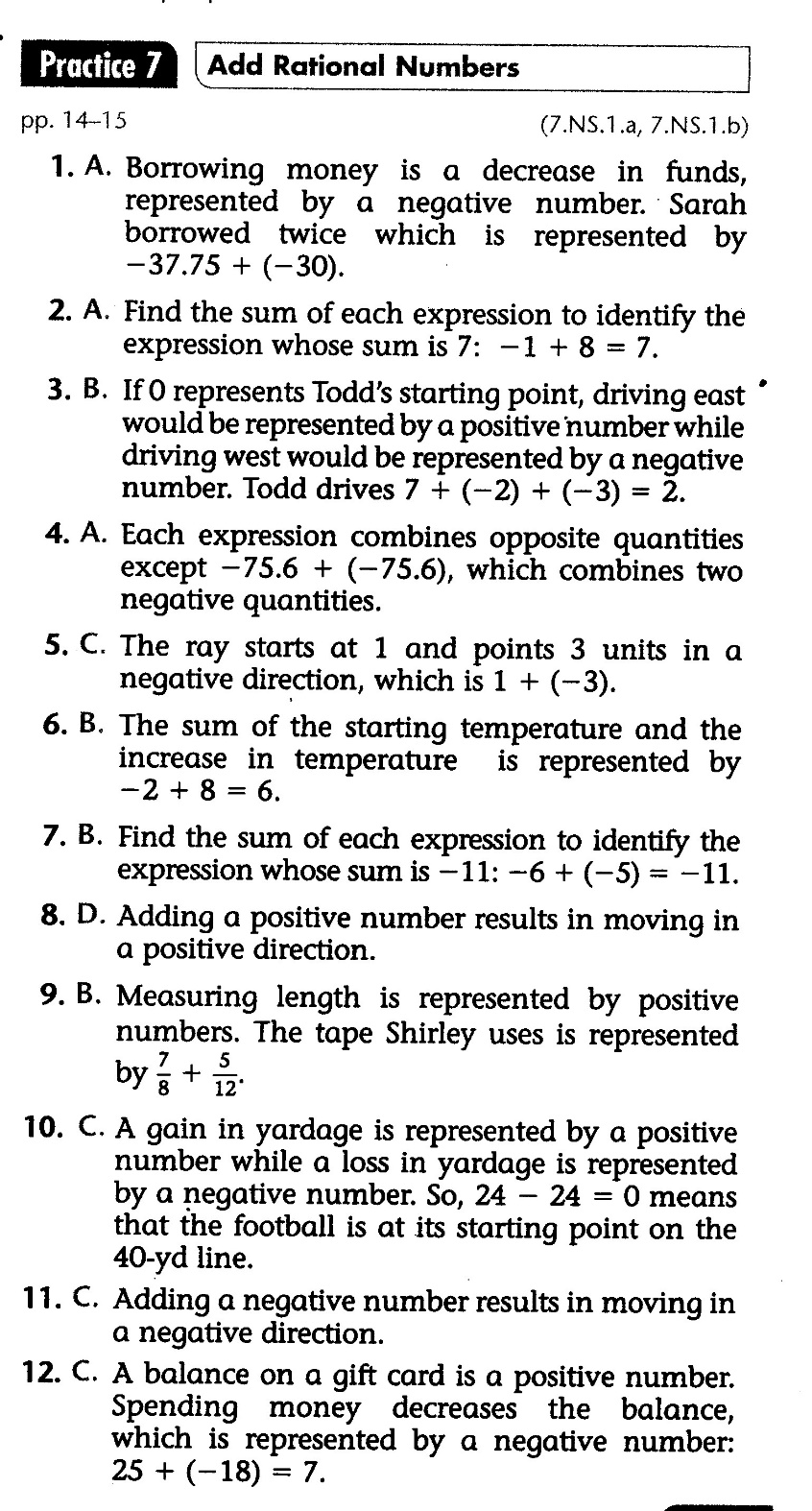 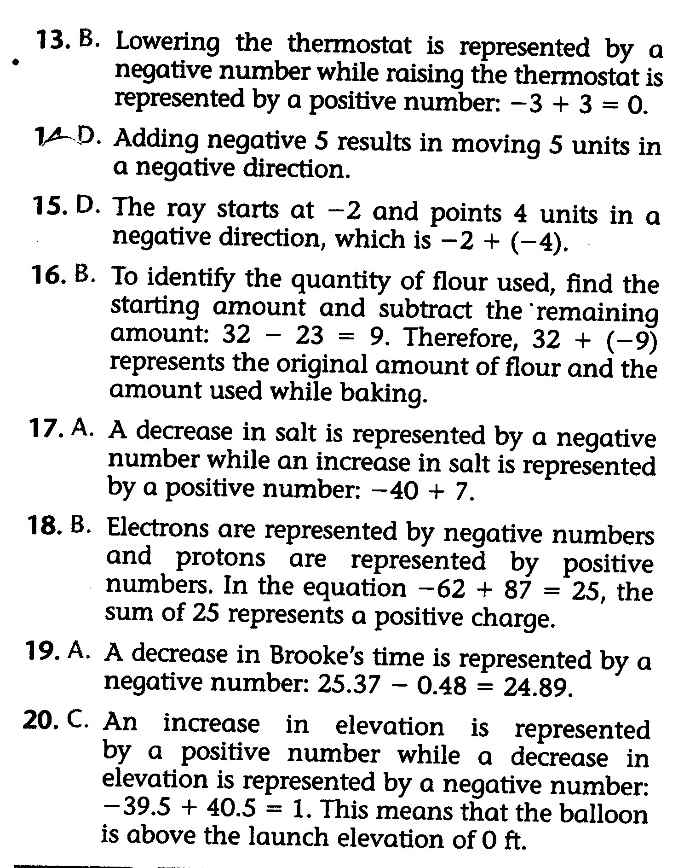